Concept of a High-Power Linear Proton Accelerator
V.S. Morozov, RAD, SNS, NScD, Oak Ridge National Laboratory, Oak Ridge, TN
Optimization Concept
Linac Timing
Abstract
We present a new concept of a compact high-power linear proton accelerator with an average power of 10 MW at a kinetic beam energy of 1 GeV. Acceleration is accomplished in several stages. In each stage, the beam is recirculated a few times through the same set of SRF cavities. To avoid the complexity of multiple recirculating arcs and especially of multi-pass beam spreaders and recombiners, we implement the Fixed-Field Alternating-gradient arc design and adiabatic matching approach where all beam passes are transported and matched to the accelerating sections in a single beam line.
Problem: incomplete use of available power by some of the cavities, the bottle neck is the current limit of the higher-energy linac sectionSolution: recirculate the beam through lower-energy sections up to their power limits

Problem: inefficient acceleration on the 2nd and subsequent passes due to loss of beam synchronization with the linac RFSolution: use larger number of passes to compensate for the loss of acceleration efficiency while staying under the cavity power limit

Problem: impractically large number of recirculation arcsSolution: use FFA arc optics

Problem: complicated arc to linac matching sectionSolution: adiabatic match
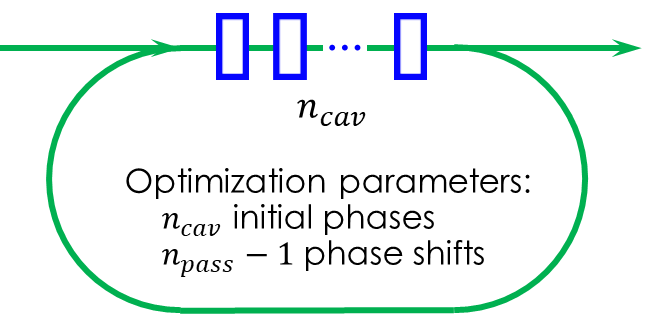 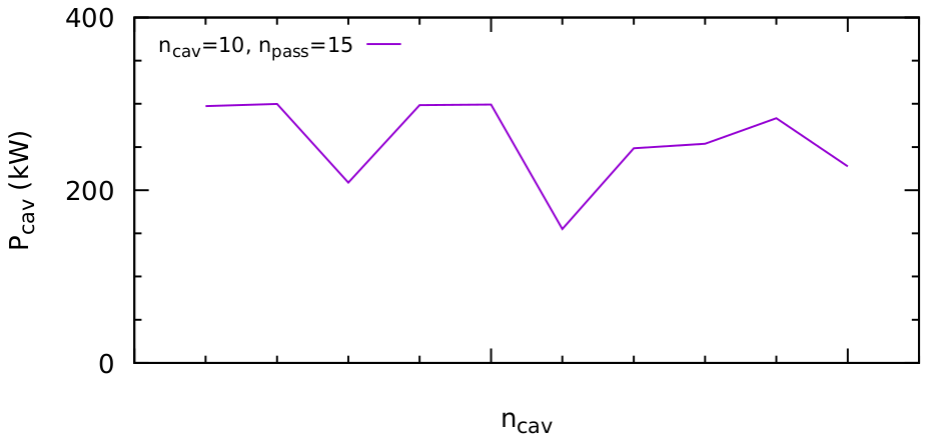 Motivation
Multiple applications
Fundamental research
Generation of high-flux neutron beams
Neutrino, muon and kaon physics 
ADSR
Production of electricity and heat
Production of liquid fuels
Processing of spent nuclear fuel
Use of Pu and Th
Applied research
Nuclear medicine
Generation of radioisotopes
Material science
Natural follow up to the PPU and STS
Combined with ORNL’s reactor expertise, provides a path to ADSR
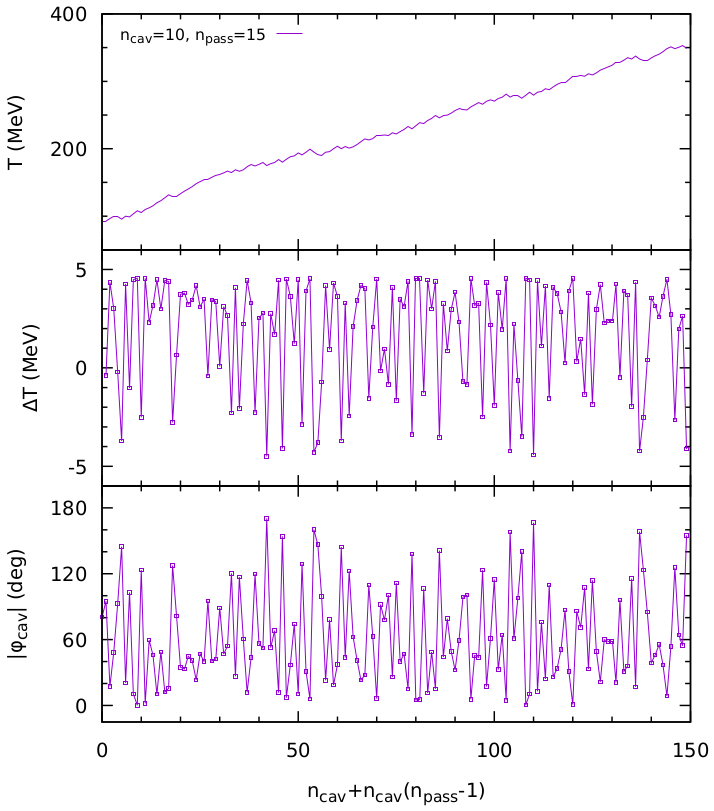 Acceleration Scheme
Review of Existing Designs
Arc Optics
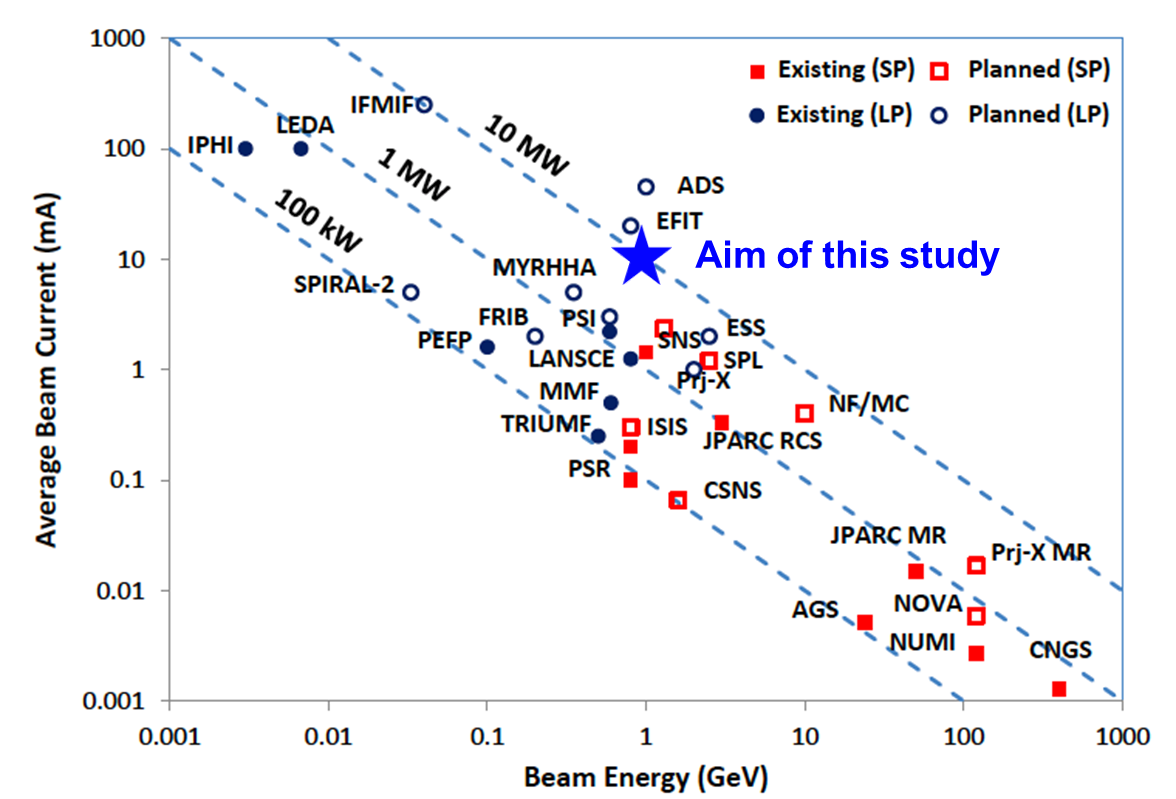 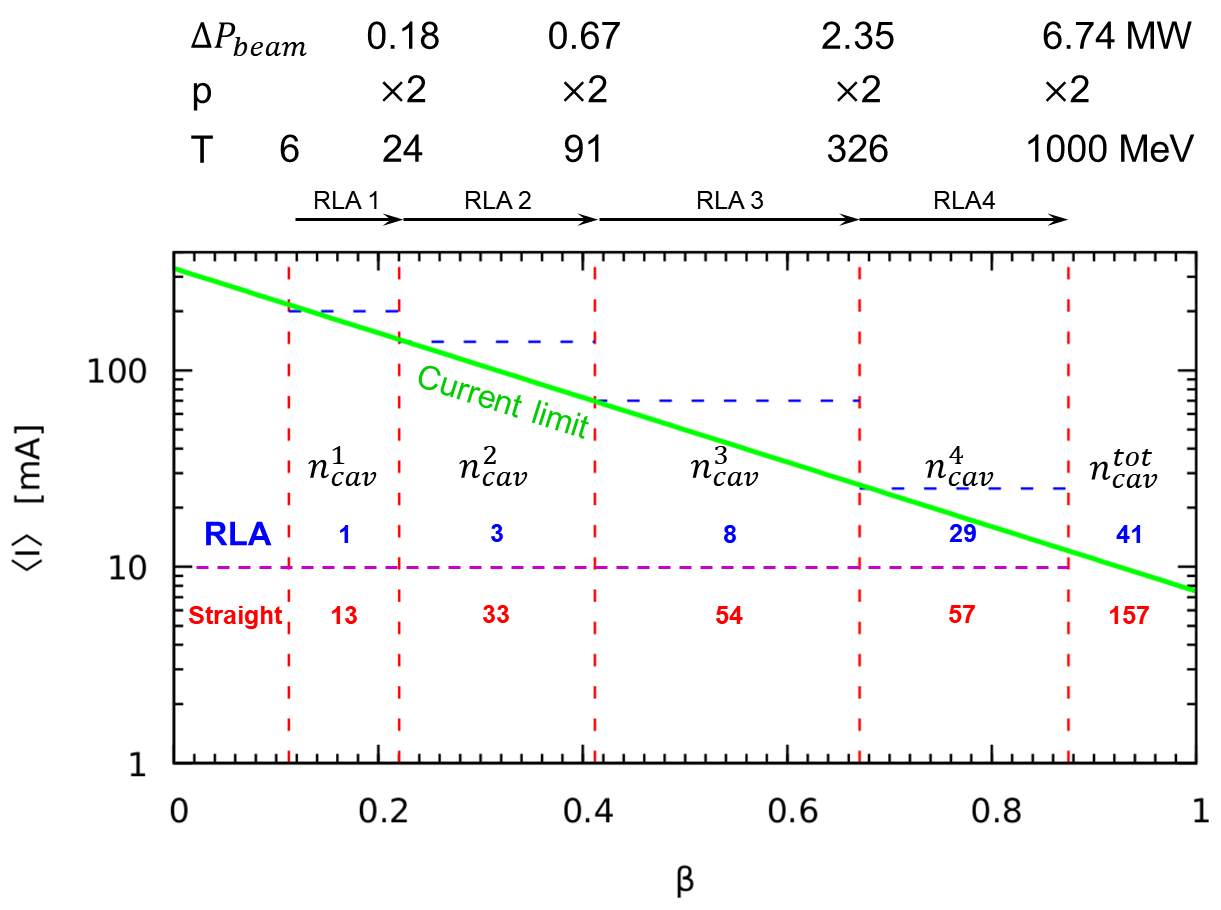 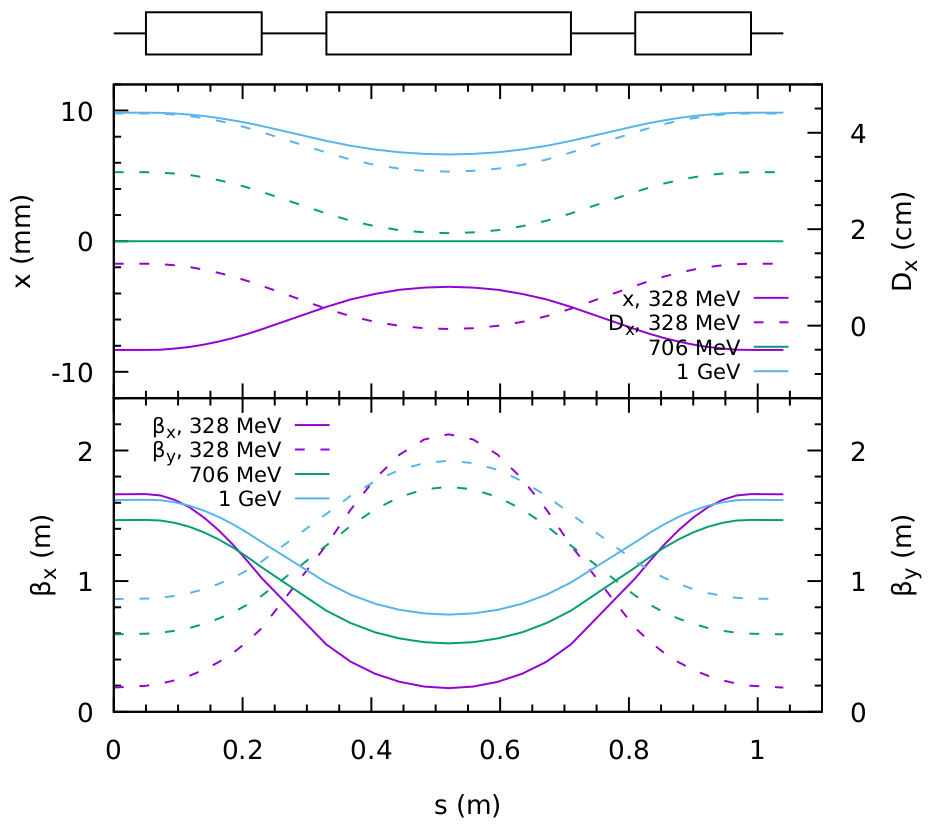 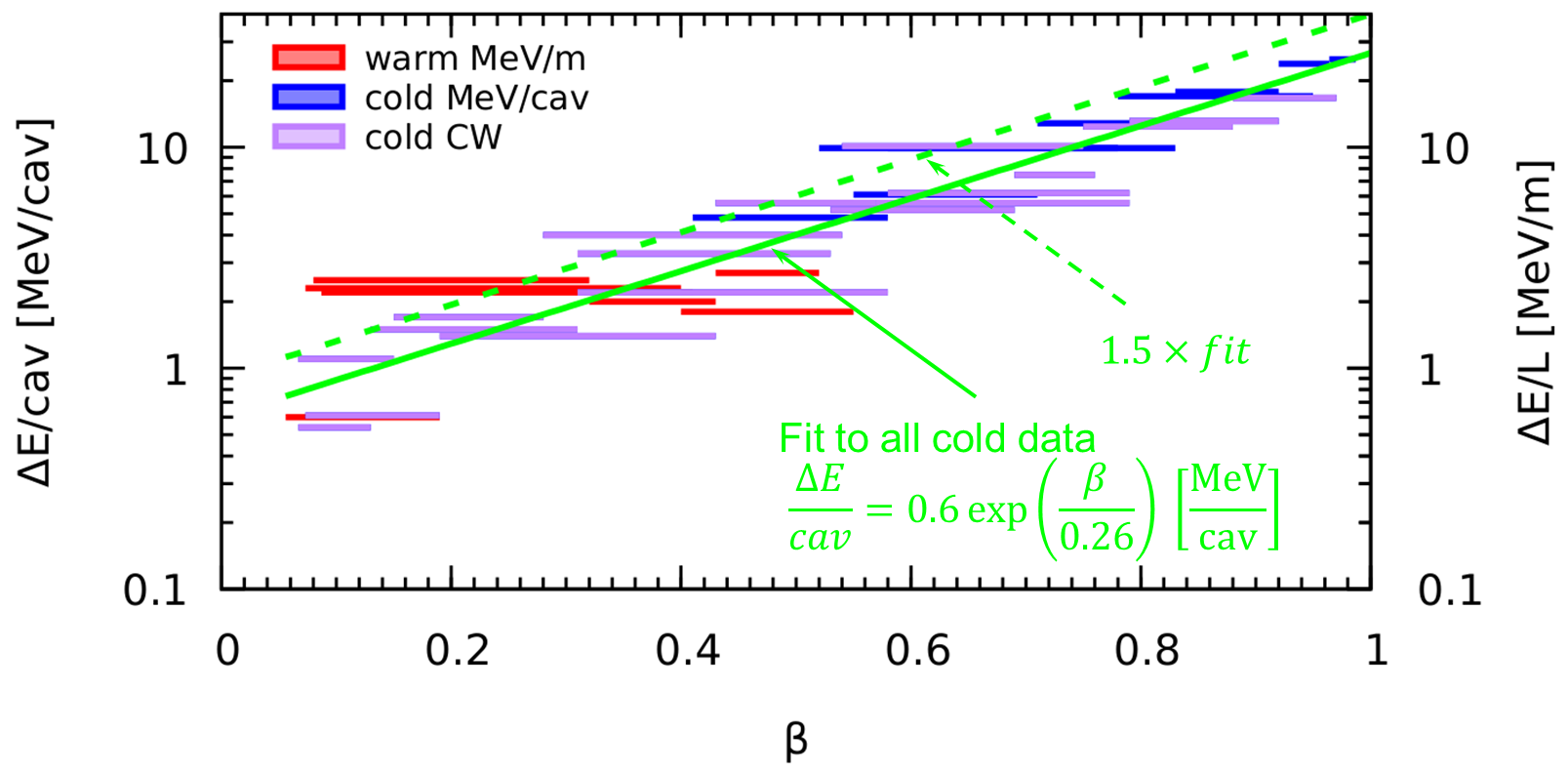 Accelerator Layout
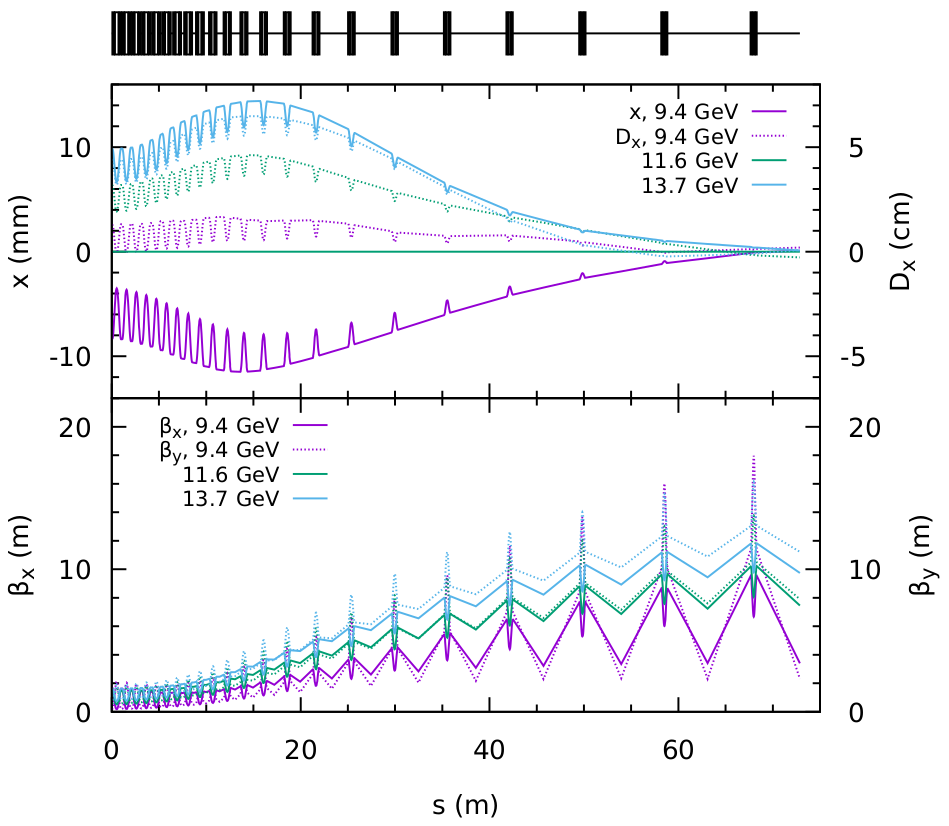 Bend allows for efficient tunnel use
Short cryogenic and RF power lines
Total circumference of ~400 m
Linac
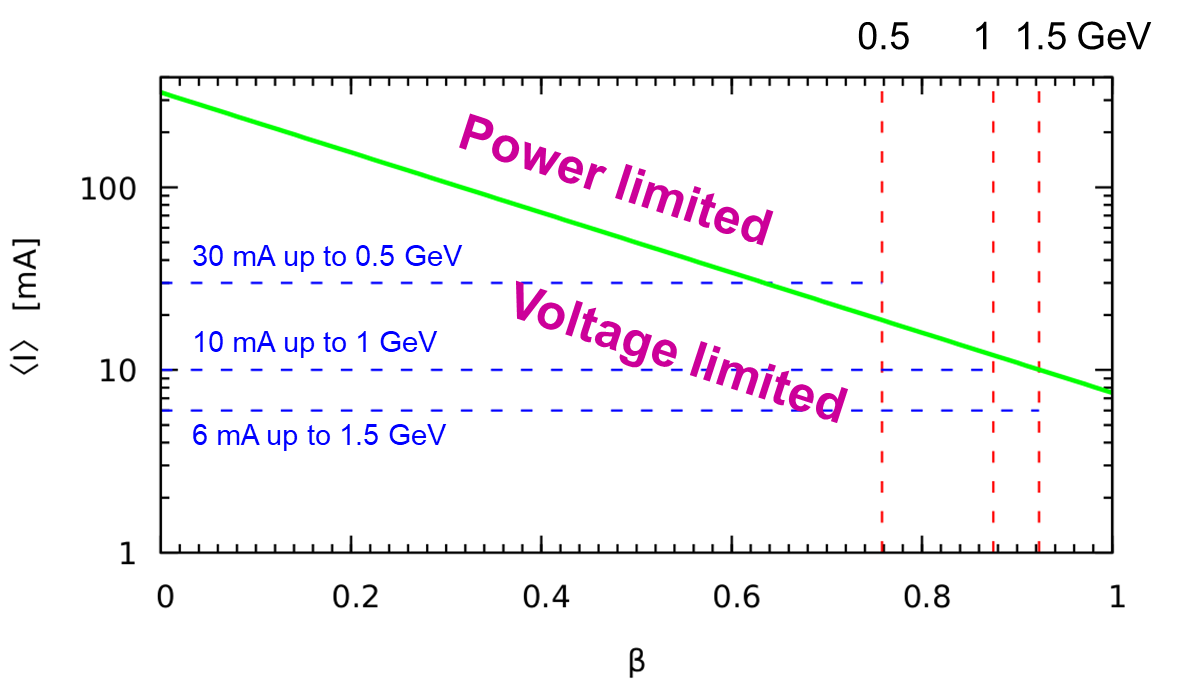 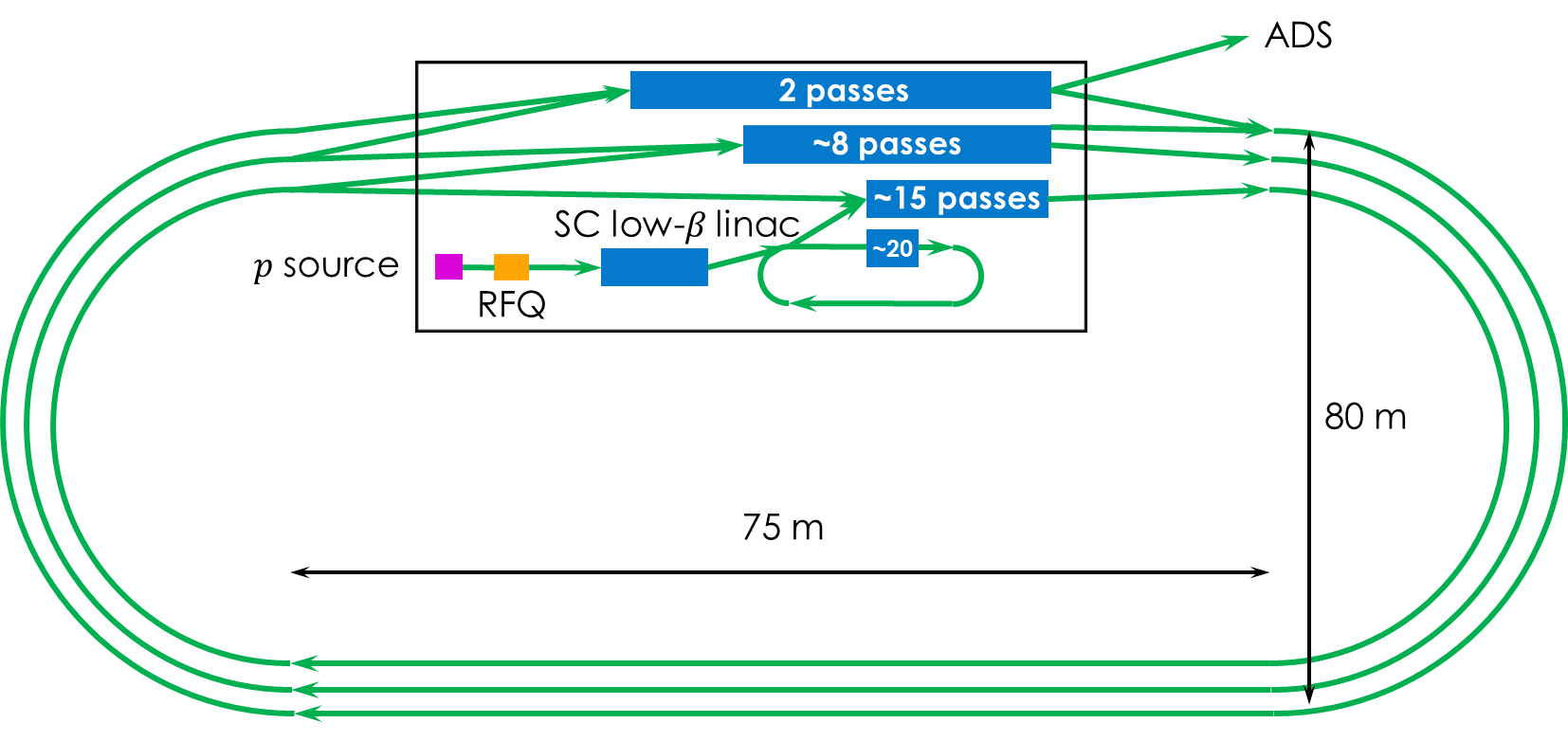 Arc
Acknowledgements
Work supported by UT-Battelle, LLC, under contract DE-AC05-00OR22725 with the US DoE through LDRD project, LOIS 10908.